Department of Higher Education and Training
State of Community Education and Training in South Africa
Presentation to the Portfolio Committee on Higher Education and Training

14 September 2016
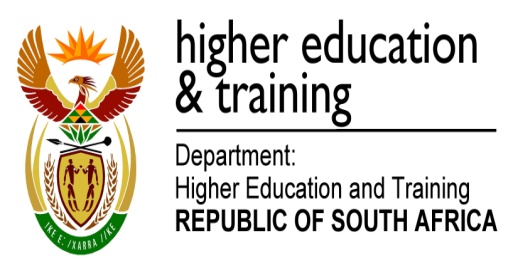 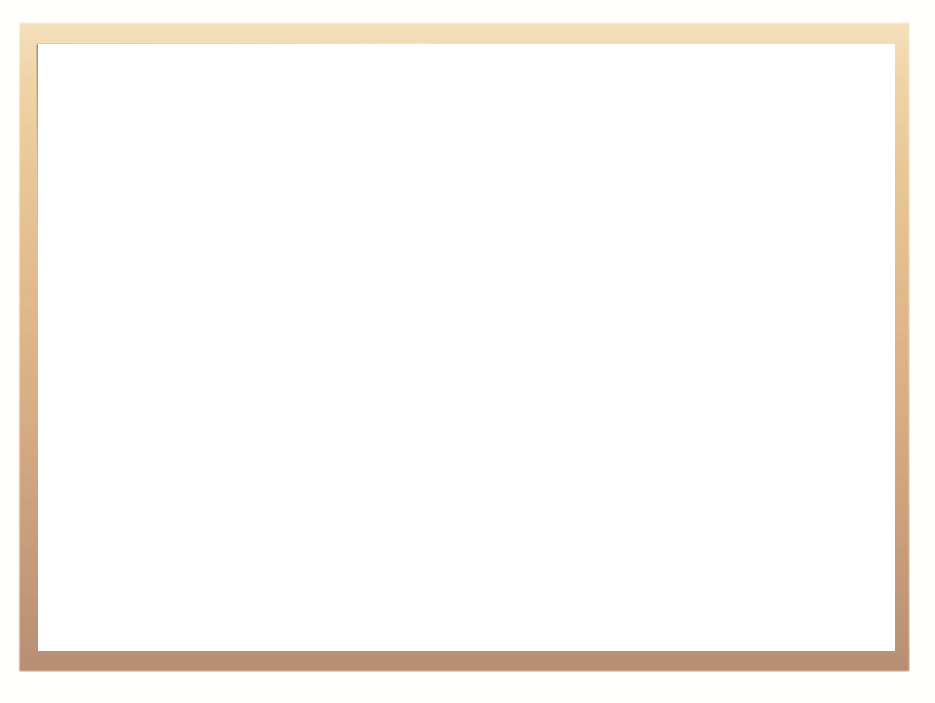 Presentation outline
Characteristic Features of the inherited system
Consequential Challenges
New CET Subsystem Configuration 
Foundations in Legislation and Policy
Principles: Community Education and Training
Phase 1: Establishment of community colleges
Approach to CET College programme offerings
Strengthening Governance and management
CET College System Stabilisation Measures
Challenges in the CET system
Plans for the future
2
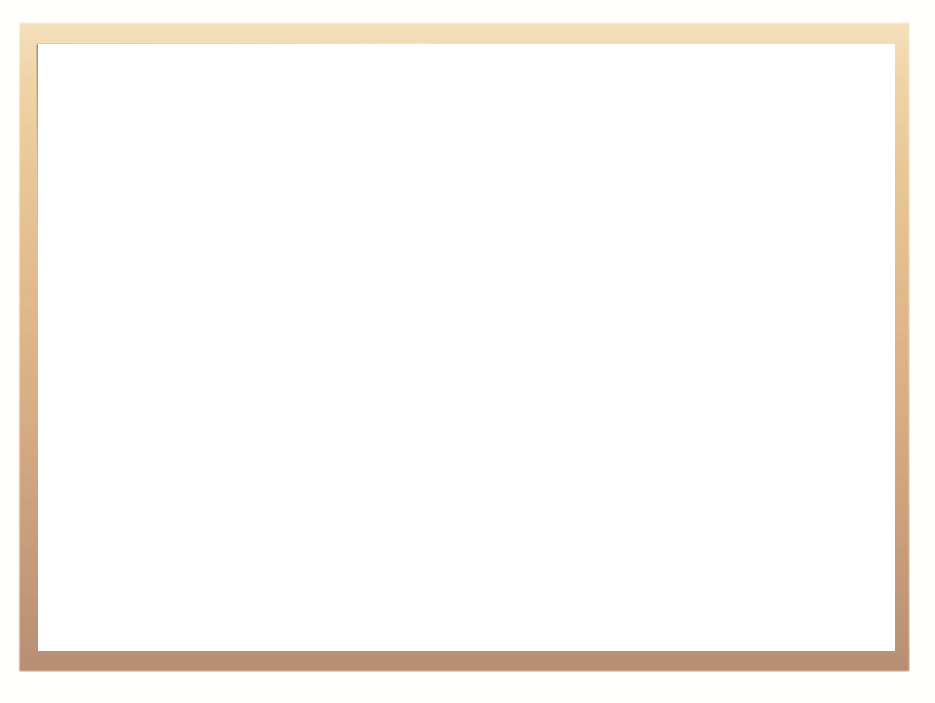 Characteristic Features of the inherited System
Persistent gender, race, geography and class inequalities regarding access to and success in education and training opportunities, particularly the NEETS.
Inability of various education institutions to cater for this group of youths and adults due to:
Poor articulation and differentiation
Minimal or absence non-formal programmes
Lack of diversity and responsiveness of programme offerings (focus on formal/academic programmes)
Poor quality of provision and inordinate system inefficiencies
Poor or no integration with the levy grant institutions (agencies)
3
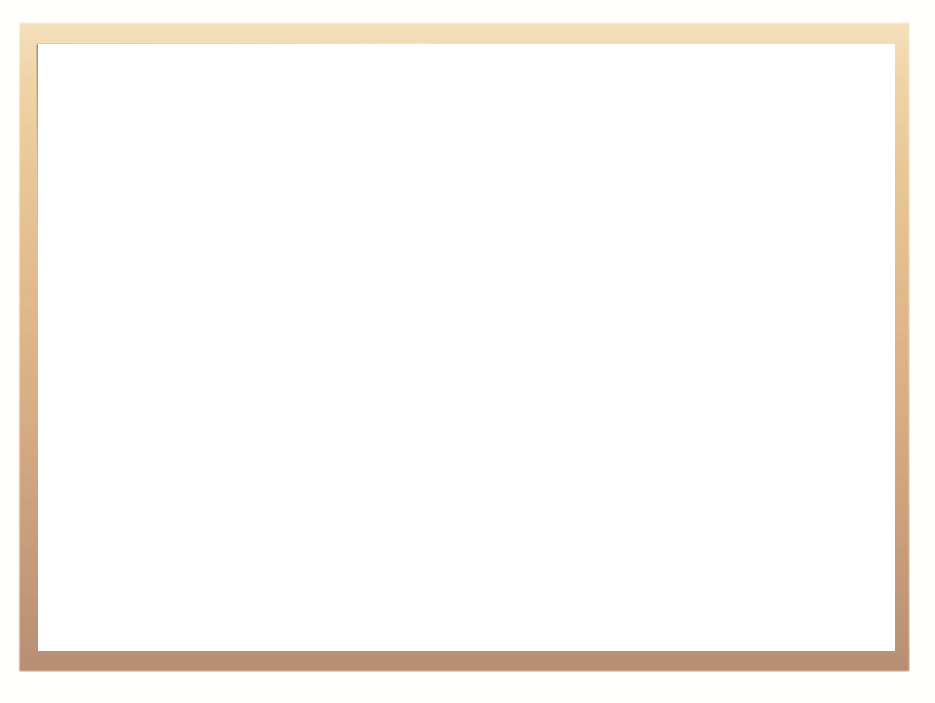 Student enrolment: 2012-2014
4
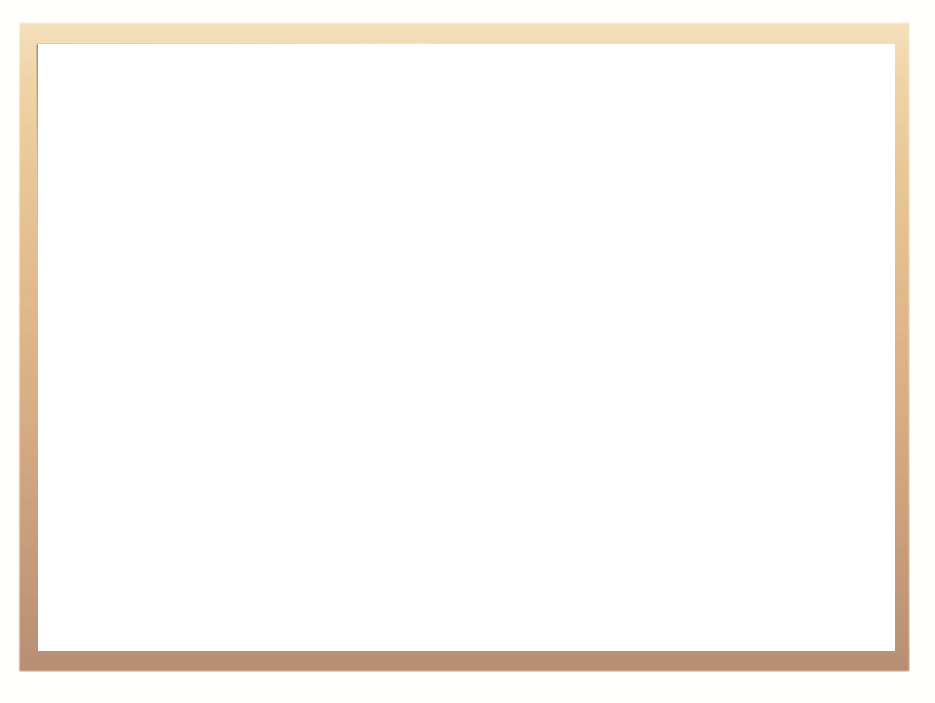 Student Enrolment per province, 2014
5
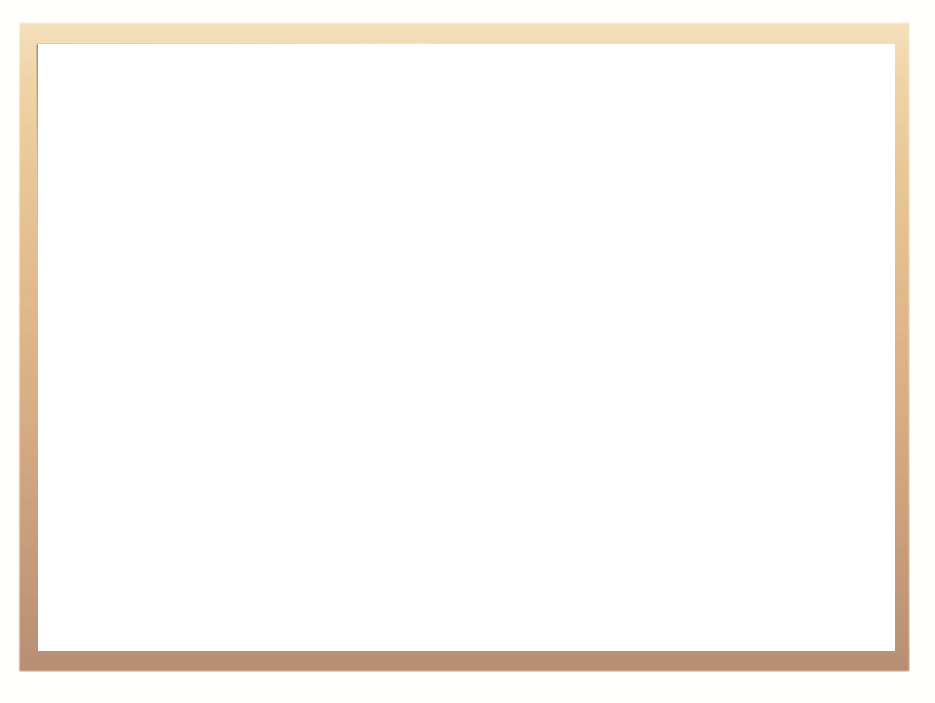 Student enrolment per programme type
6
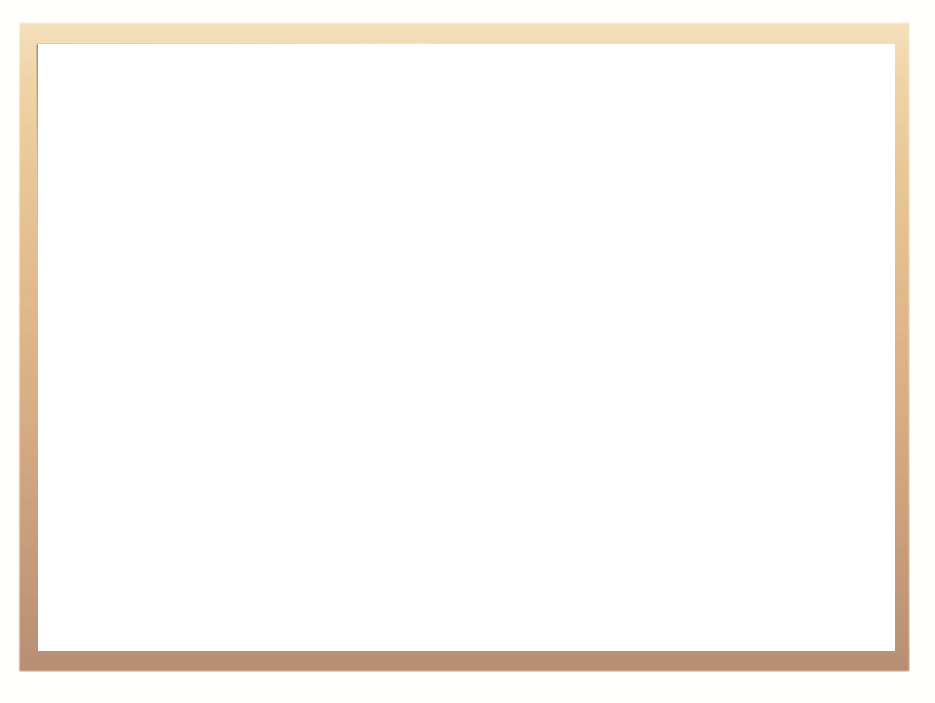 Students NQF 1 Completion rates (%) per province
7
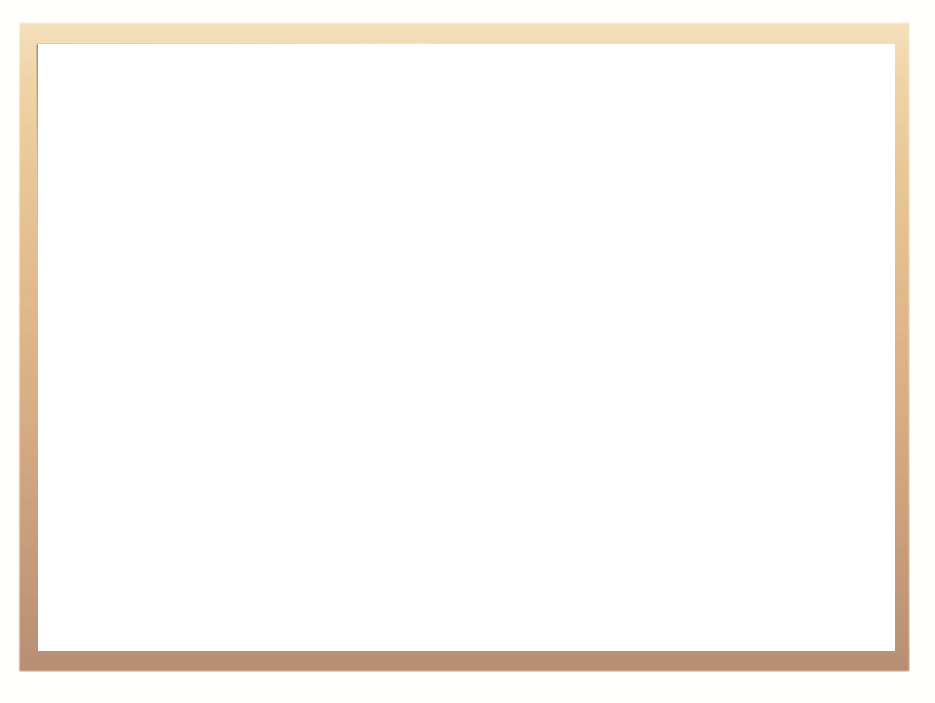 Staffing categories: 2014
8
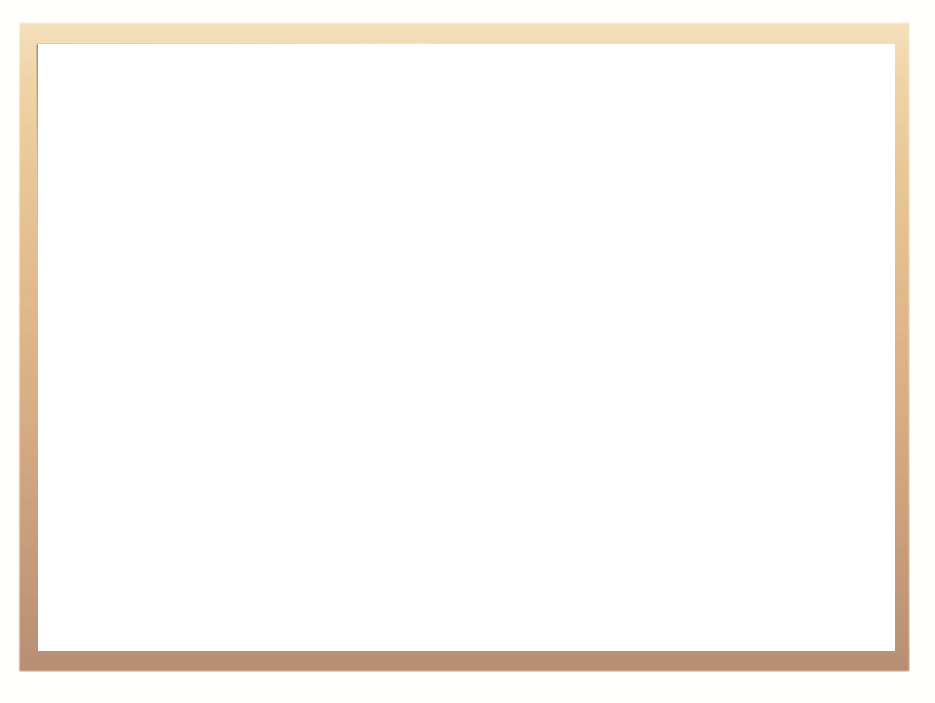 Lecturer Qualifications: Extent of the Problem
9
CET Subsystem Funding: MTEF Allocation
10
CET Subsystem Funding: MTEF Allocation
11
2016/17 First Quarter: Spending per Programme
12
2016/17 First Quarter: 
Spending per Economic Classification
13
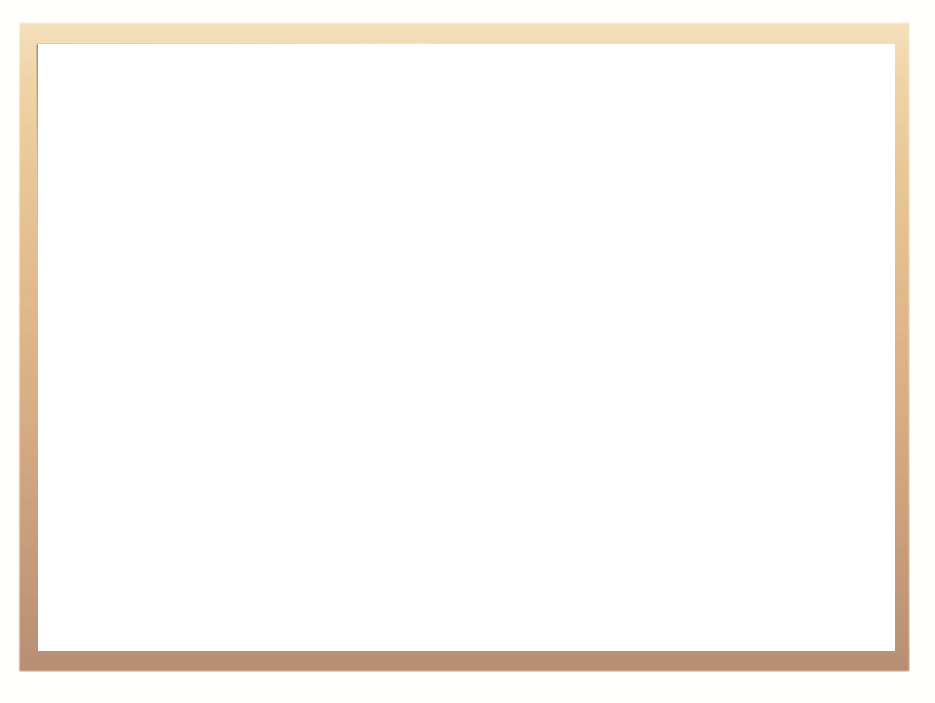 Consequential Challenges
1.711m people (9%) have no formal schooling
3.748m people (18.4%) have some primary schooling
1.6m people (8.4%) completed primary schooling
12.079m people (64%) have some form of secondary school but have not attained an NQF Level 4 qualification such as the NSC, SC or NC(V).
14
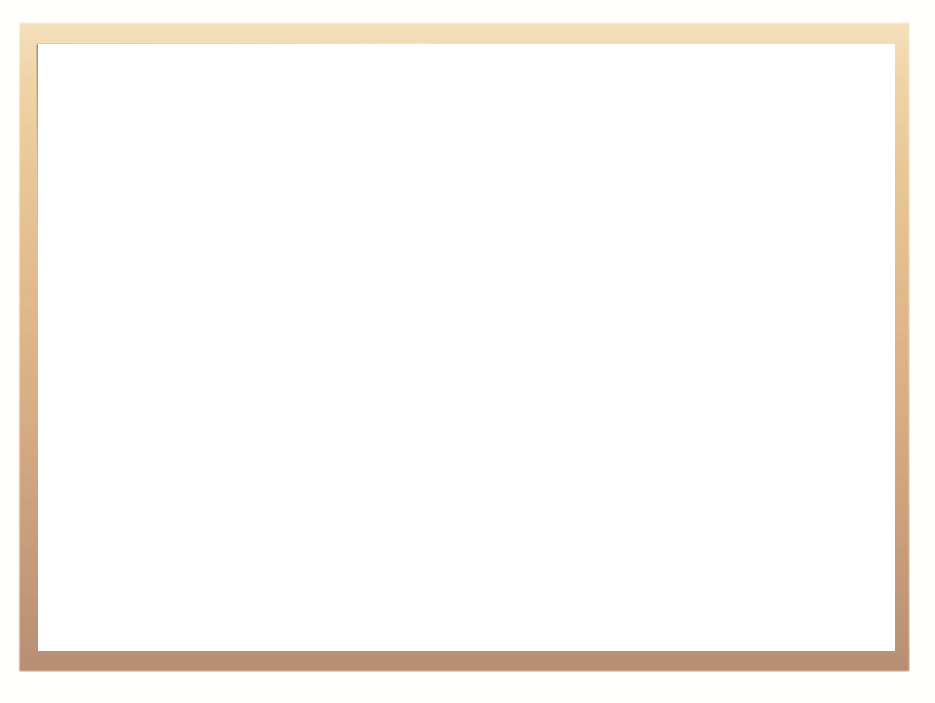 NEW CET SUBSYSTEM CONFIGURATION
15
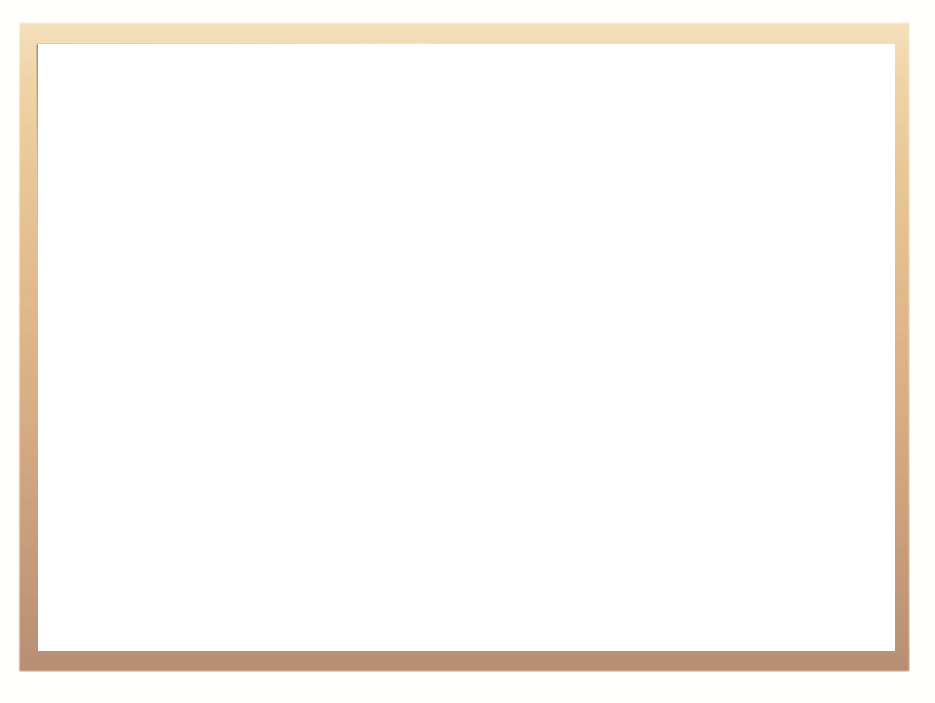 Foundations in Legislation and Policy
Constitution of the Republic of South Africa, 1996
White Paper for Post-School Education and Training
Continuing Education and Training Act, 2006
National Policy for Community Education and Training Colleges
National Policy for the Monitoring and Evaluation of Community Education and Training Colleges (Draft)
16
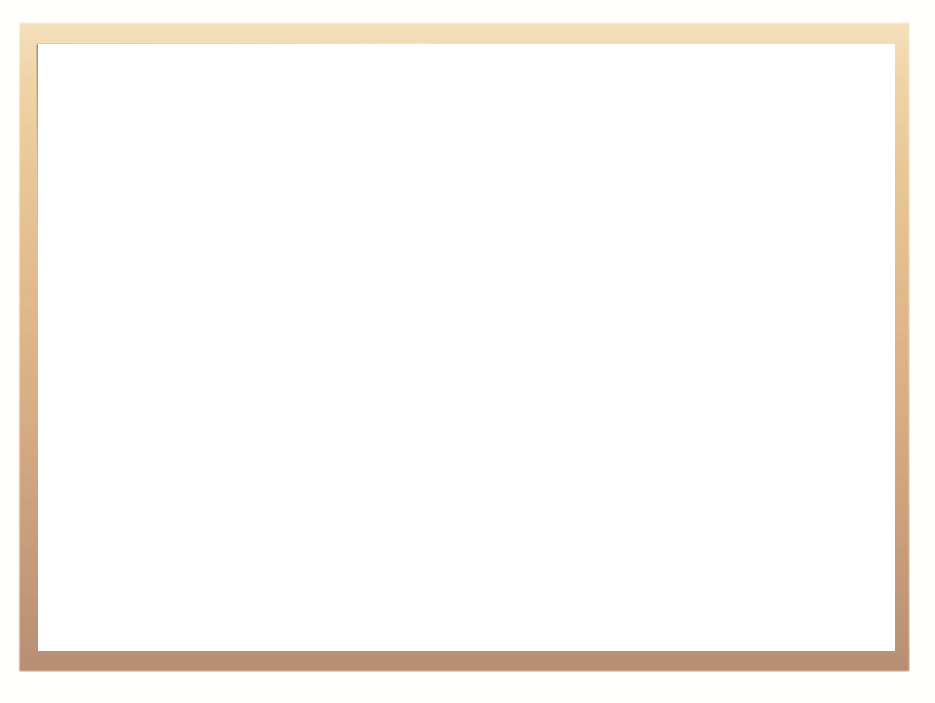 Principles: Community Education and Training
Social justice;
Community determination, access, participation, success and development;
Partnerships, employer and work organisation involvement;
Local community developmental agenda determination;
Inter-departmental cooperation;
Agency for the State’s developmental agenda; and
Robust research, monitoring and evaluation.
17
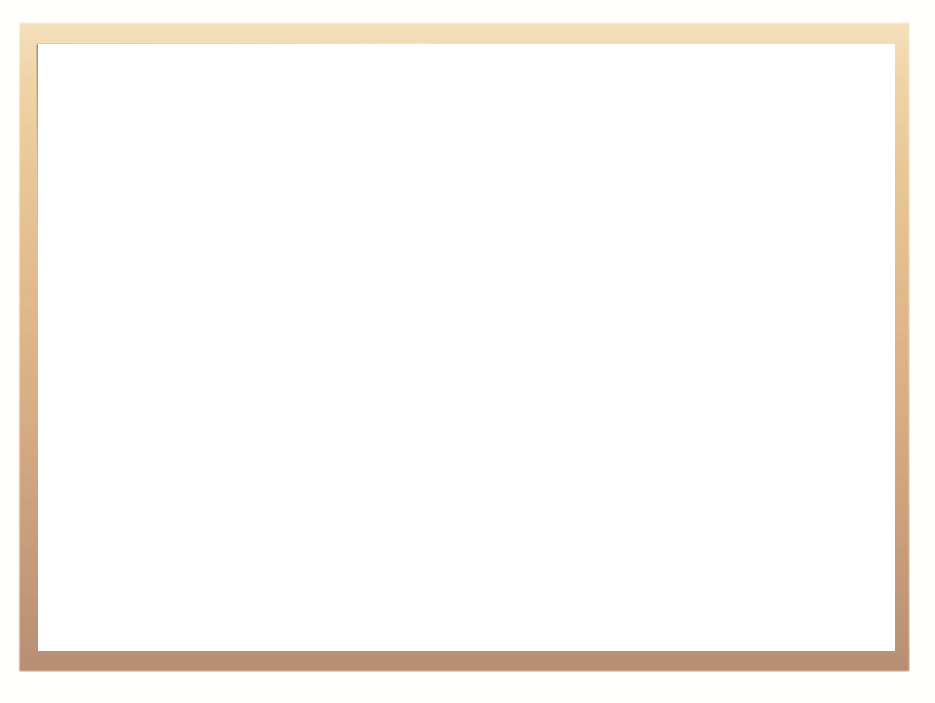 Phase 1: Establishment of Community Colleges
In terms notices published in Government Gazette No. 38570 of 16 March 2015 the following Community Colleges were established:
18
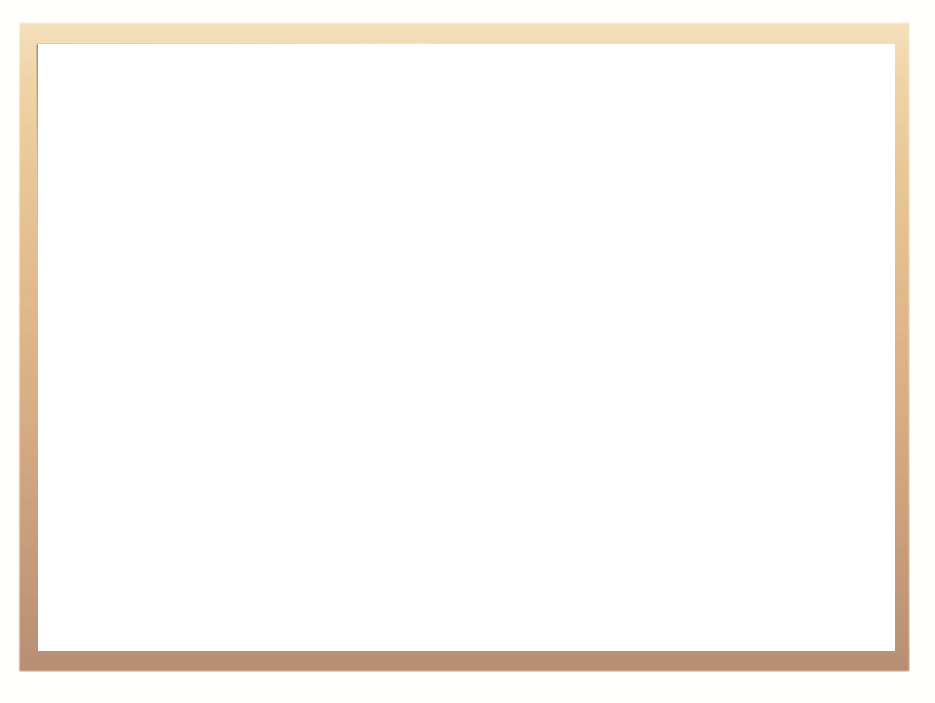 Phase 1: Establishment of Community Colleges
In terms notices published in Government Gazette No. 38674 of 7 April 2015 the former PALCs were merged into the new CET College per province as indicated in the Table below:
19
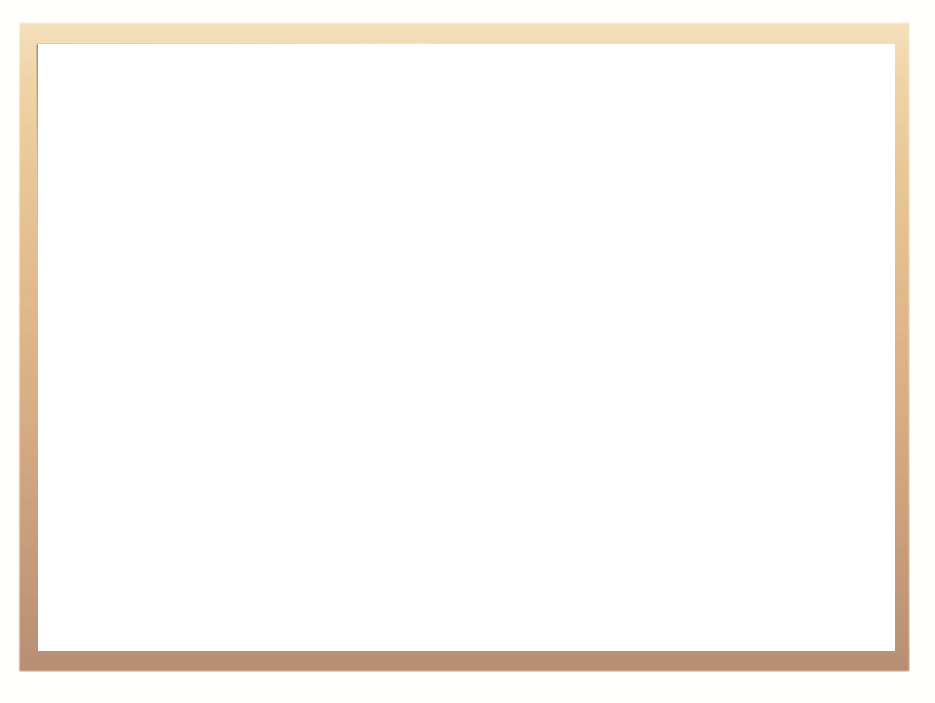 CET Programme Provision Model
20
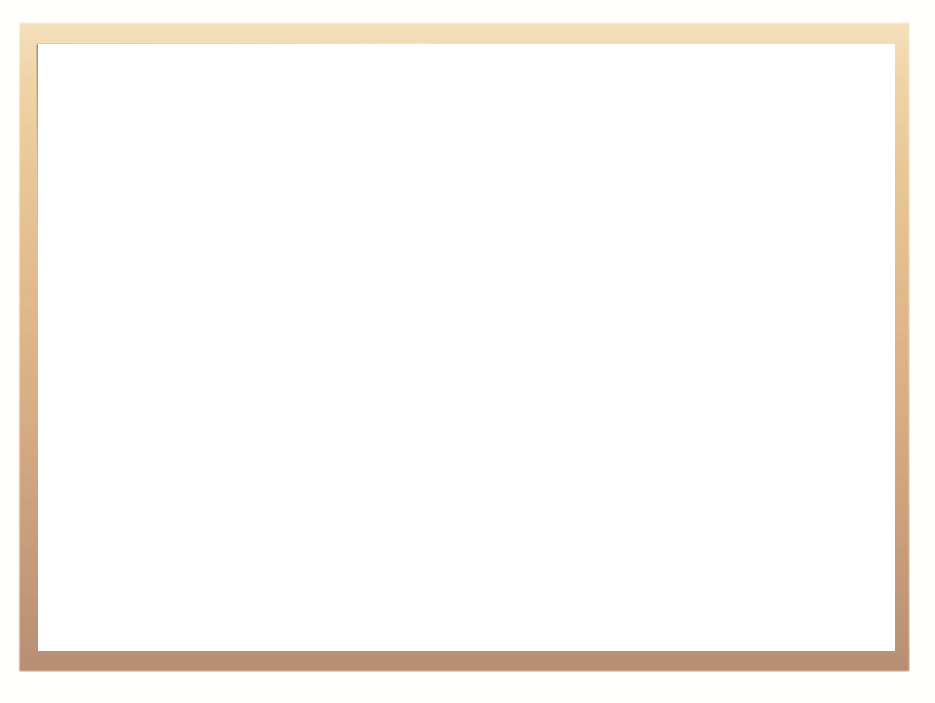 Approach to CET College Programme offerings
Analysis of the following

-   Statsa General Household Surveys (GHS)
Provincial Growth and Development and Strategies (PGDS
Provincial Multi-deprivation Indices (PMDI)
District Integrated Development Plans (IDPs)
District Multi-Deprivation Indices (DMDI)
Provincial, District and Local Municipality Economic Drivers
Problem of and the inability to fund the correction of REQVs, estimated to cost close to R90 million
21
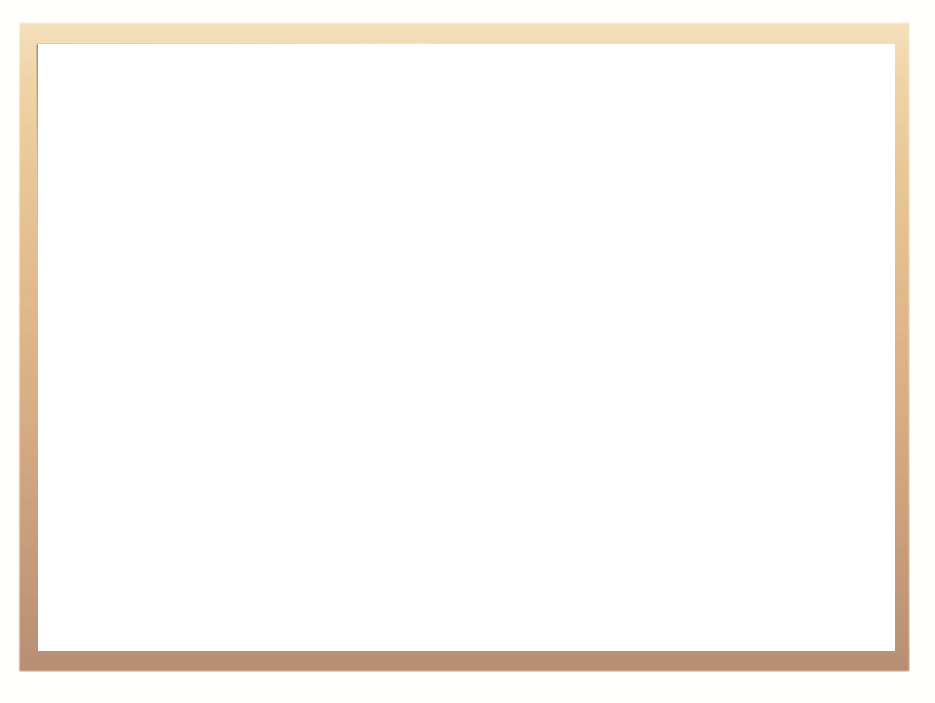 Approach to CET College Programme offerings
Formal General Education:
-  General Education and Training Certificate Adults, 
-  National Senior Certificate Adults
Senior Certificate 
National Senior Certificate repeaters.
Formal Occupational Programmes
Bricklaying
Plumbing
Carpentry
Non-formal Programmes: Community determination
IDP-linked
District-Local, Inter-departmental Agenda: EPWP, CWP, CDW programmes
22
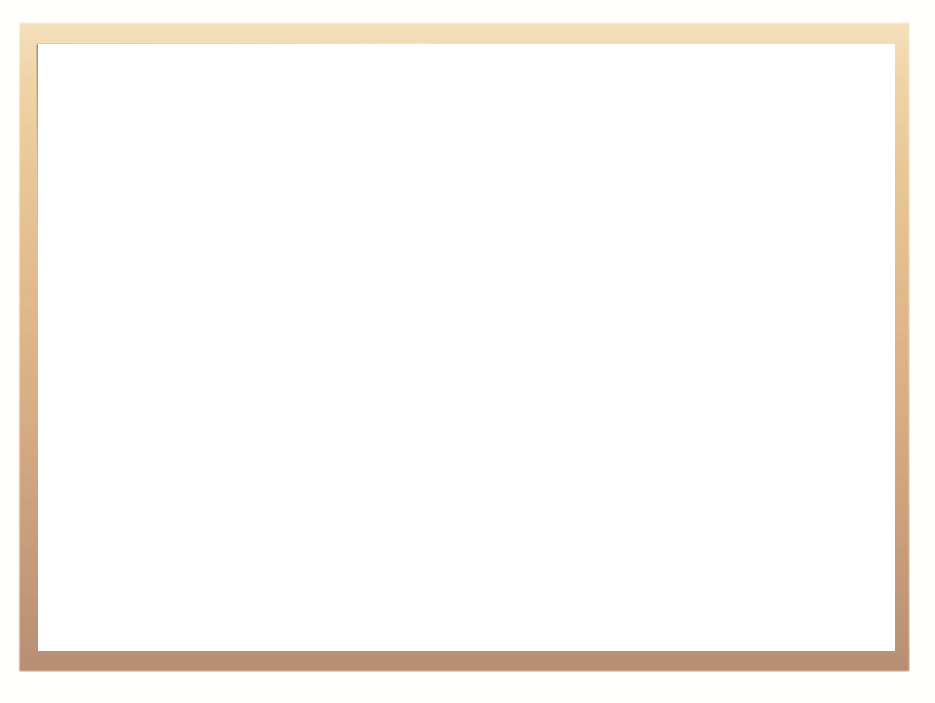 Strengthening Governance and Management
In terms of the CET Act, 2006, a CET College Council must be constituted as follows:
Principal
5 Ministerial appointees
4 Appointees appointed in consultation with the Minister
1 Donor to the CET college
1 member off the Academic Board elected by the Academic Board
2 staff representatives
2 SRC members determined by the SRC
The Department and College Council are finalising the nomination of the Section 10(6) category of Council Members for consultation with the Minister
23
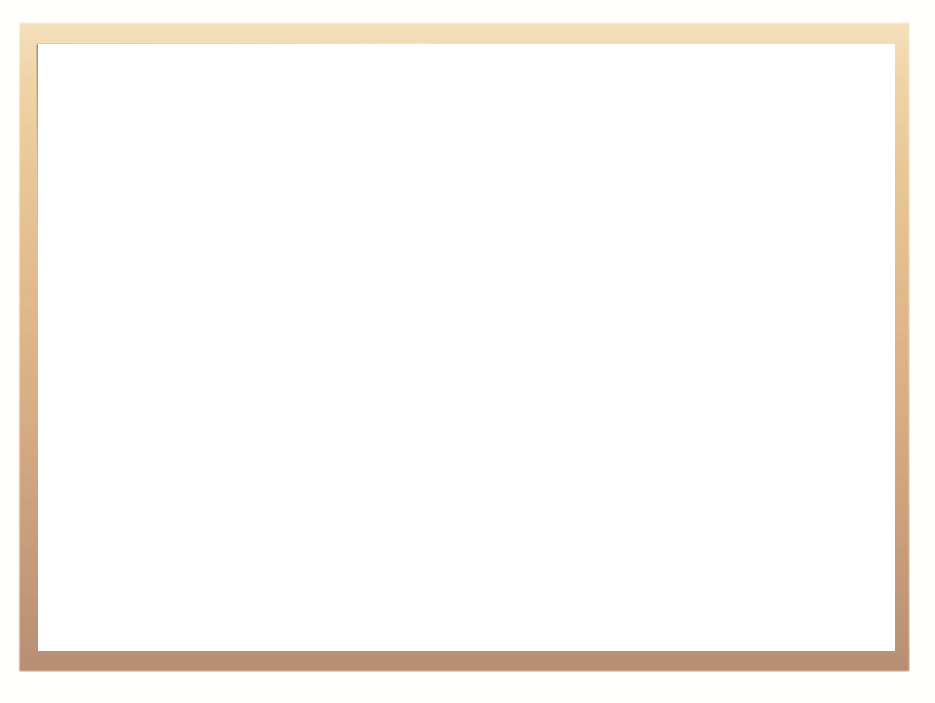 Strengthening Governance and Management
In terms of the National Policy on Community Education and Training Colleges, CET College management must, subject to availability of funds, be constituted as follows:
Principal
Deputy Principal: Academic (Education, Training and Development)
Deputy Principal: Finance (Chief Financial Officer)
Deputy Principal: Corporate Service
24
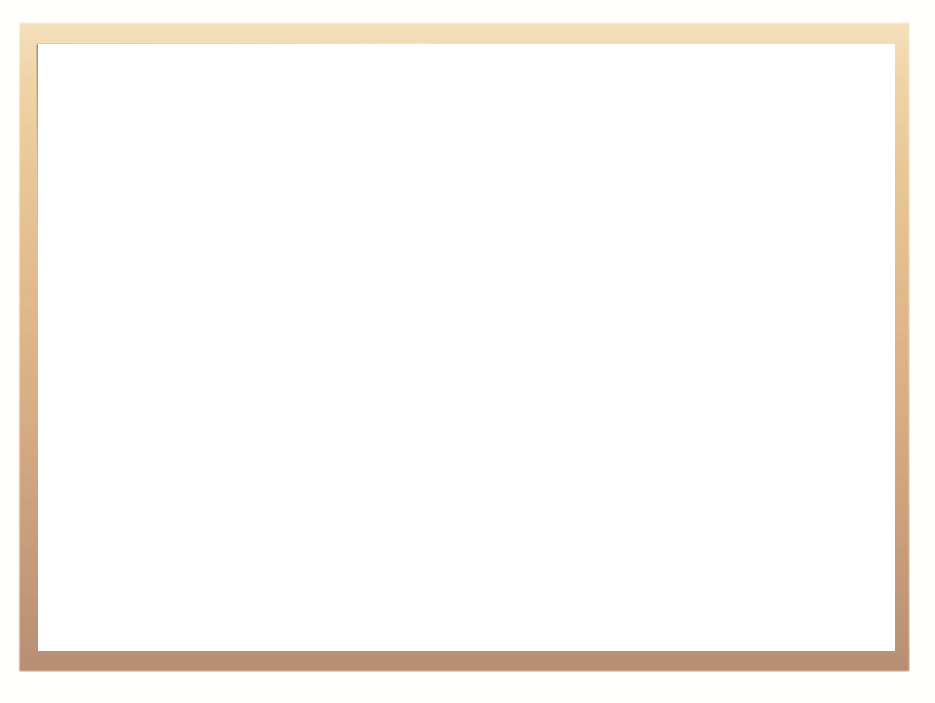 Strengthening Governance and Management
2.	The Department will, during September, conclude the process of recommending to the Minister names of candidates for substantive appointment as CET College Principals
3.	The process of filling the posts of 27 deputy principals has started and the interviews will start in September 2016
4.	The target is to have fully constituted Councils and  full functional management by the beginning of 2017
25
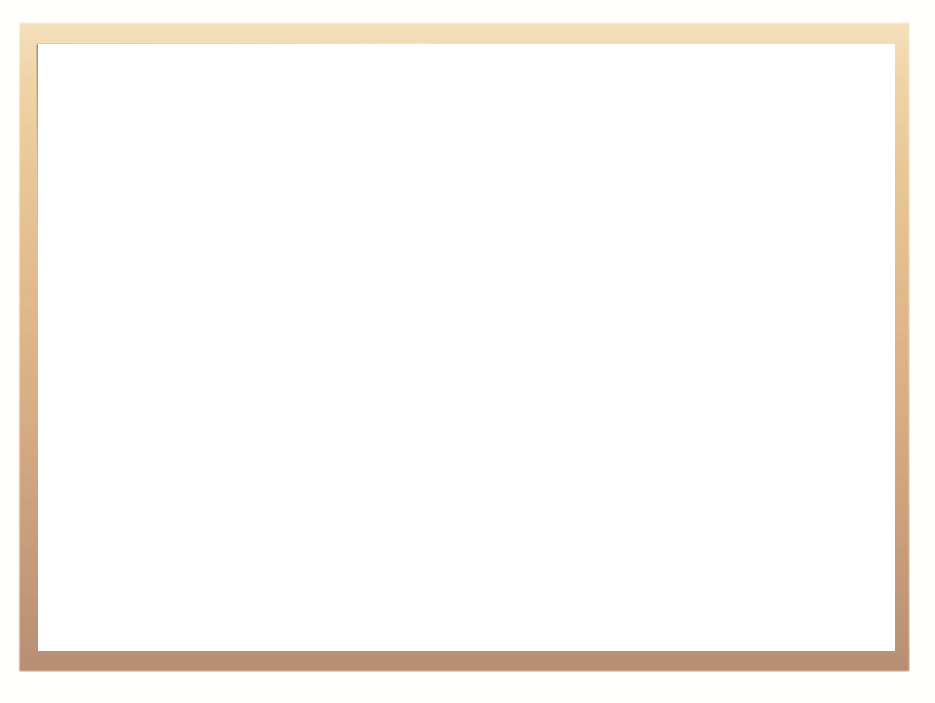 CET College System Stabilisation Measures
National Policy on CET Colleges
National Policy for the Monitoring of CET Colleges
Post-Provisioning Norms 
Staffing Norms 
Time-tabling norms and standards
Pilots this year with the CIE and Plan for next
National Policy on Learning and Teaching Support Materials
National Policy of Student and Community Support Services
26
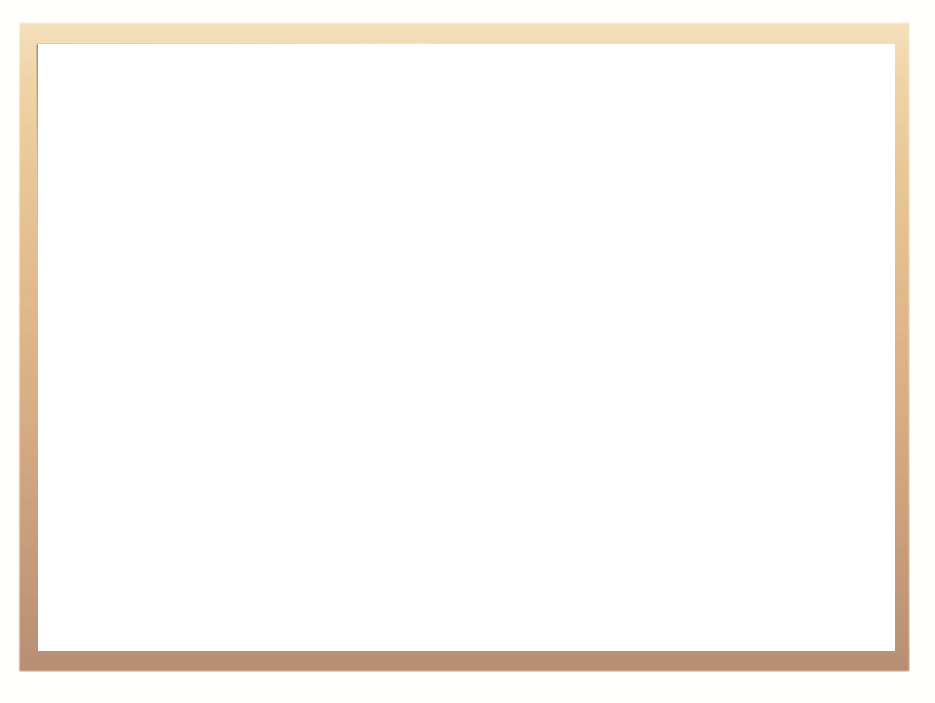 CET College System Stabilisation Measures
9.	Minimum Admission Requirements into higher education programme for the NASCA
10.	Regulations for the establishment and/or closure of Community Learning Centres and Satellite Centres
11. 	National Curriculum Statement for the NASCA and the GETCA
12.	Regulations for CET College annual reporting
13.	National Strategy for Forging Partnerships with stakeholders
14. National Norms and Standards for Funding CET Colleges
27
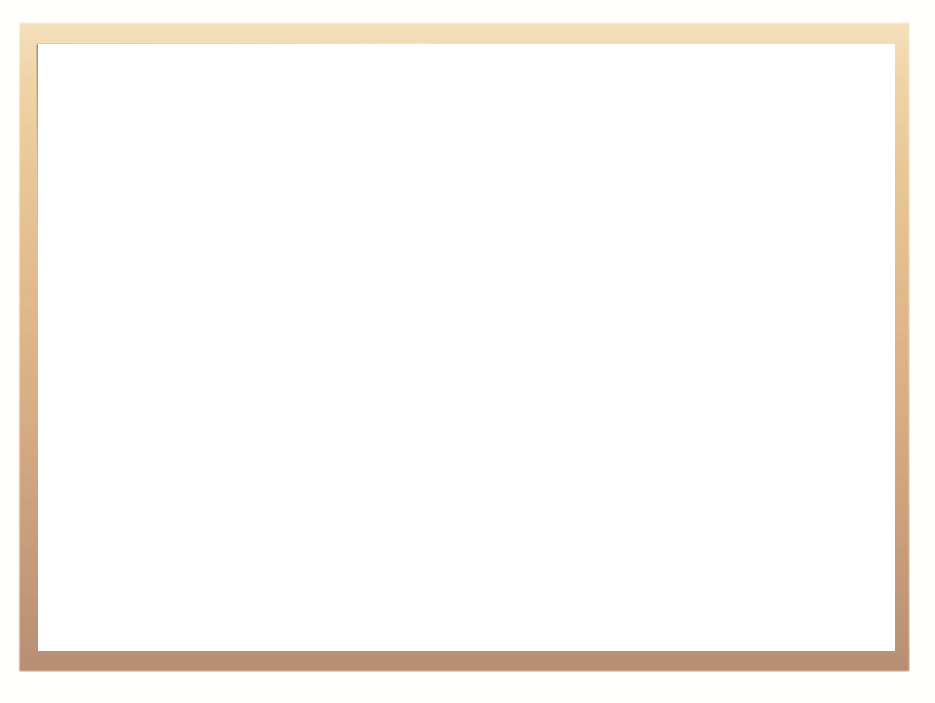 Challenges in the CET College System
Transitional macro-governance of the CET College system
Performance management and development system 
Supply Chain Management (SCM) system
40% of the lecturers are un- or under-qualified
Inadequate funding:
Payment of salaries for lecturers
Lack of appropriate CET College institutional infrastructure
Standardisation of the lecturer conditions of service
Inadequate learning and teaching material
Unaffordable time on teaching and learning for lecturers and students
28
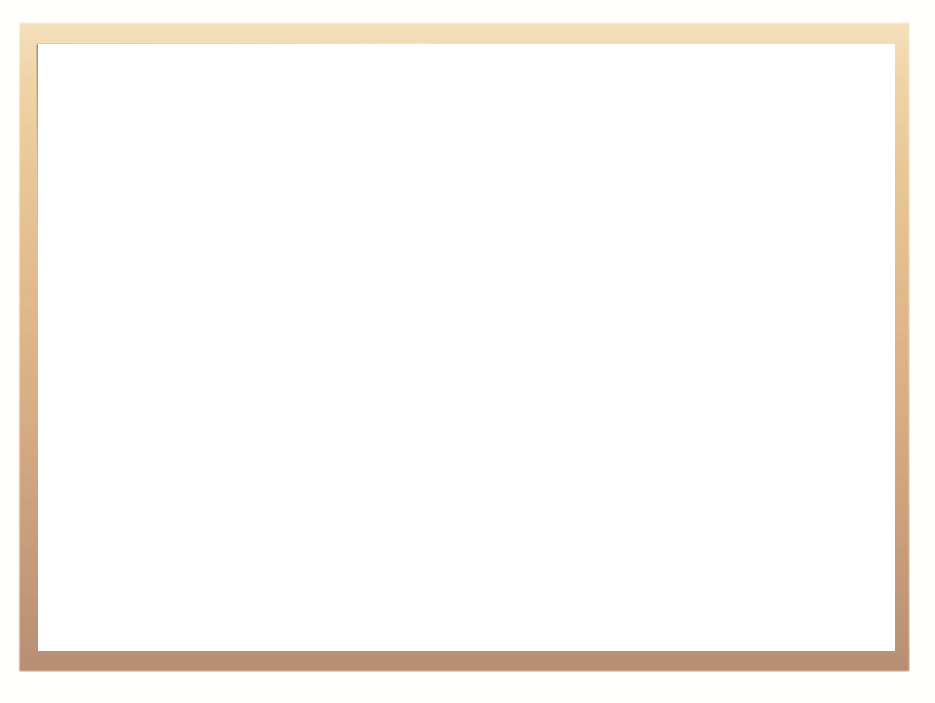 Challenges in the CET College System
f)	CET College system poor performance/value for money
g)	Lack of diversity of programme offerings/lack of responsiveness
h) Lack of human resources at college, region (CET) and national (Programme 6) to support the CET system
i)	Lack of capacity to manage and administer CET examination
j) 	Rolling out the GETCA and the NASCA
4. Outstanding GETC certificates
29
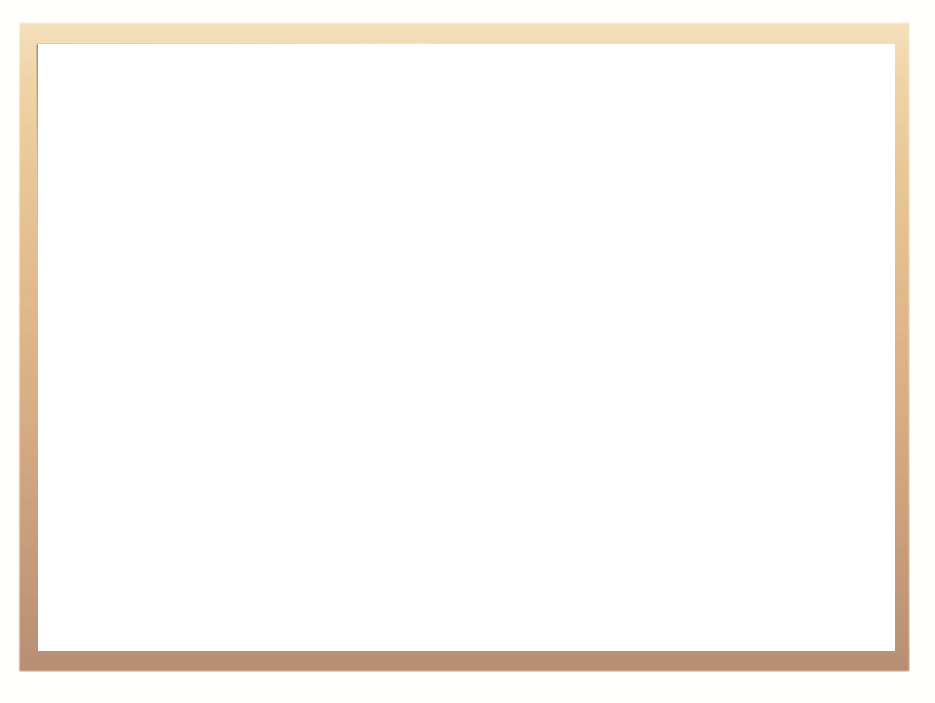 Human Resource Management
Audit findings of the Auditor-General pertaining to compensation of employees compliance matters, include:
Employees without approval to perform additional remunerative work
Personnel files transferred from PDEs and Colleges were empty or with incomplete documentation
Pay progression paid without supporting documentation
30
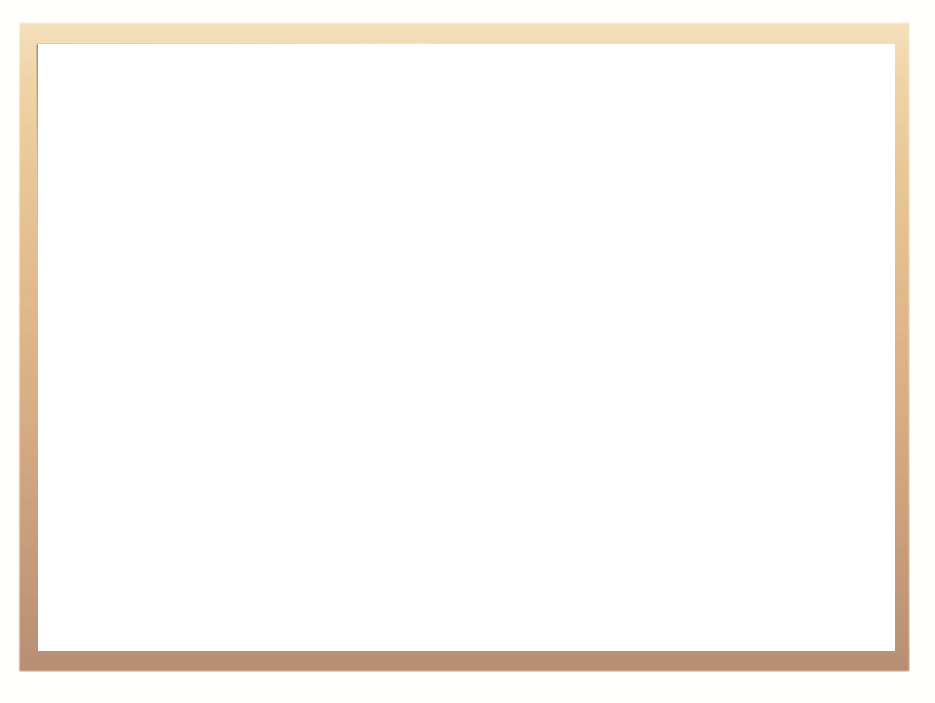 Plans for the Future
Ministerial Task Team on the development of the Plan for the Implementation of the White Paper for Post-School Education and Training
There is a Task Team on CET to feed into the National Plan for WP-PSET implementation
The CET task team will advise on the implementation in respect of the following:
CET Vision
Purpose and scope
Programmes and Qualifications
Funding and Costing Models
Governance and management
Planning, Monitoring and Evaluation
Partnership and coordination
Any other area the Task Team deems necessary
31
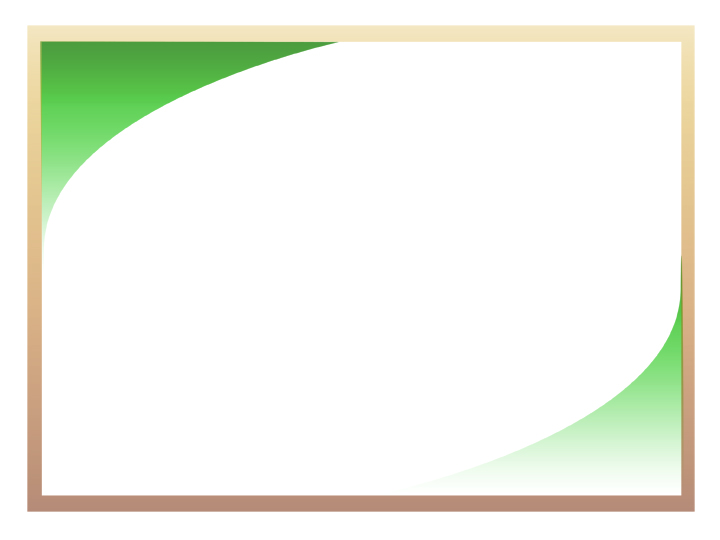 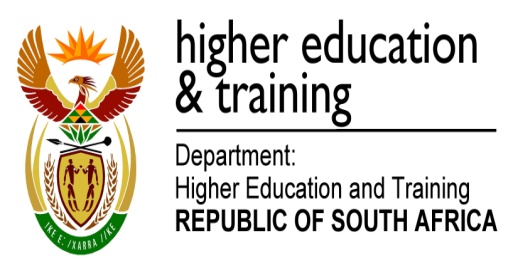 Thank You
32